Debts and Loans
Pension and Fiduciary Service
September 2018
[Speaker Notes: Course Description:

The purpose of this lesson is to provide students with an overview of how to document beneficiary and dependent debts and loans, explain the difference between VA debts and non-VA debts, discuss the fiduciary role in resolving debts and loans, and provide guidance on how the field examiner may assist in explaining the paths to resolving VA debts. 

This is an introductory lesson to debts and loans; live demonstration will occur throughout training.]
Objectives
Define debt and debt documentation requirements
Explain VA and non-VA debts and loans
Understand the fiduciary roles regarding debts and loans 
Explain paths for resolving VA debts
2
[Speaker Notes: Instructor Notes:

By the end of this lesson, the student will be able to do the following:

Define debt and debt documentation requirements
Explain VA and non-VA debts and loans
Understand the fiduciary roles regarding debts and loans 
Explain paths for resolving VA debts]
References
FPM 2.D.3, Financial Information of the Beneficiary
FPM 2.E.7, Recovery of Overpayments or Illegal Payments
FPG, Field Examination Interview
M21-1 III.vi.2.C, Debt Collection
Debt Management website, https://www.va.gov/DEBTMAN/index.asp
3
[Speaker Notes: Instructor Notes:

These are the relevant references for this training:]
Debt
Define debt 
Document in FElux
 All balances and balance date
 Account numbers and types
 Purpose 
 Verification method and verification date
Include in expense breakdown
4
[Speaker Notes: Learning Objective: Define debt and debt documentation requirements
Policy Reference(s): FPM 2.D.3.d, FPM 2.D.3.g
FPG Articles: Field Examination Interview

Instructor Notes: 

The Debt and Loans section of FElux is where the FE documents information relating to beneficiary and dependent…..

Merriam Webster defines debt as, “something owed” or “an obligation.” 

With that definition in mind, let’s discuss documenting debts and loans in the FElux.

During each field examination the FE must review and document non-VA debts and loans, to include:

account numbers (if available), 
balances, 
date verified, and 
verification method.

Note: Loans are included in this section because a loan is something that is expected to be paid back; a debt the beneficiary owes.

The listing of beneficiary and dependent expenses the FE creates (and documents in FElux) should include all debt and loans payment rates until the debt or loan is paid in full. 

Each debt or loan must have its own entry.]
Non-VA Debt
Define 
Sources
Verification
Document in FElux
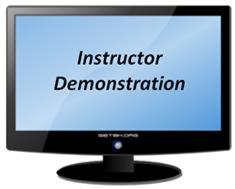 5
[Speaker Notes: Learning Objective:  Explain VA and non-VA debts and loans
Policy Reference(s): FPM 2.D.3.d, FPM 2.D.3.g
FPG Articles: Field Examination Interview

Instructor Notes:

Non-VA debt is defined as a balance owed to a source outside of the Department of Veterans Affairs.

What are sources of non-VA debt?  (solicit for student participation here)

Examples of non-VA debt sources may be:

Car payments
Credit card payments
Past due medical bills
Past due utilities
Mortgage payments
Student loan payments

When documenting non-VA debt, the FE must be sure to ask questions regarding the purpose of the debt, the balance of the debt, and monthly payment minimums.  

If possible, the FE should verify the debt, by reviewing a statement of some sort.  For example, verification methods of the debts we discussed just a minute ago could be:

Car payments – payment booklet
Credit card payments – monthly billing statement
Past due medical bills – delinquent bills
Past due utilities - delinquent bills
Mortgage payments – payment booklet or mortgage statement
Student loan payments – monthly billing statement

Verification of the non-VA debt validates the debt and assists the FE in providing the fiduciary with accurate information. 

Note: The fiduciary must protect the beneficiary's VA funds from the claims of creditors.  Only the Internal Revenue Service can make claims against VA funds.  If funds are available, the fiduciary may make payment to creditors, but must first utilize VA funds to pay for the beneficiary’s basic needs.
Demonstration Notes: 

Minimize PowerPoint and demonstrate how to navigate to the Debts and Loans section of FElux and document a non-VA debt.]
VA Debt
Define 
Sources
Verification
Document in FElux
Debt to VBA
Paid by reduction
Fiduciary Aware
Waiver request
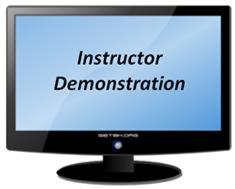 6
[Speaker Notes: Learning Objective:  Explain VA and non-VA debts and loans
Policy Reference(s): FPM 2.E.7.a
FPG Articles: Field Examination Interview

Instructor Notes:

VA debt is defined as a balance owed to the Department of Veterans Affairs.

What are sources of VA debt?  (solicit for student participation here)

Examples of VA debt sources may be:

Overpayment of Compensation or Pension benefits 
Non-entitlement payment of Compensation or Pension benefits 
Non-entitlement payment of Education benefits

What causes VA debt? (solicit for student participation here)

Example causes of VA debt may be:

Overpayment of Compensation or Pension benefits – Reduction in service-connected (Compensation) rating due to reevaluation or medical expense adjustment (Pension)
Non-entitlement payment of Compensation or Pension benefits – Death of beneficiary (Compensation and Pension)
Non-entitlement payment of Education benefits – Beneficiary stopped attending classes, but did not notify VA to cease education beneficiary payments

VA debt is to be documented by the FE in the FElux report, just like non-VA debt, but the location of documentation differs.  The documentation of VA Debt takes place in the Debt to VBA subsection of Assets section of FElux.

Verification:

The FE may verify VA debt by reviewing Share:
Share > Corporate Record > Awards/Ratings Tab > Award Information Tab > Receivables Balance (Amount due to VA)/Deductions Balance (Amount being deducted from monthly benefit)/Proceeds Balance (Amount owed to Beneficiary)

As with non-VA debt, verification of the VA debt validates the debt and assists the FE in providing the fiduciary with accurate information. 
Demonstration Notes: 

Minimize PowerPoint and demonstrate how to navigate to the Award Information Tab in the Corporate Record of Share to view VA Debt data.

ALSO show how to document a VA debt in the Debt to VBA subsection of Assets section.]
Fiduciary Role
Manage funds
Equitable settlement of debts
Non-VA debts (if funds available)
VA overpayment or illegal payment
7
[Speaker Notes: Learning Objective: Understand the fiduciary role 
Policy Reference(s): FPM 2.D.3.d, FPM 2.D.3.e, FPM 2.E.7.a-b, M21-1 III.vi.2.C
FPG Articles: Field Examination Interviews

Instructor Notes:

The fiduciary is responsible to utilize beneficiary VA benefits for the care, support, education, health, and physical and mental welfare of the beneficiary and his or her dependents.  In order to act in the beneficiary’s and his/her dependents best interest, it is helpful for the FE to provide he fiduciary with as much information regarding income, expenses, and debts.  With all financial information passed from FE to fiduciary, the fiduciary must disburse or otherwise manage funds according to the best interests of the beneficiary and the beneficiary's dependents and in light of the beneficiary's unique circumstances, needs, desires, beliefs, and values. 

The fiduciary is responsible for the management of the beneficiary’s income and funds under management, to include the equitable settlement of the beneficiary’s debts, including overpayment or illegal payment of VA benefits. 
 
When the beneficiary is alive and there is VA indebtedness, the FE should advise the fiduciary to determine whether the immediate needs of the beneficiary and dependents could be met with the remaining funds if the debt were settled.
 
If the needs could not be met through full settlement of the debt, the FE should advise the fiduciary to consider

submitting a request for a waiver of the indebtedness, or 
making an offer of compromise. 

The FE may only suggest these as options and should not establish a payment plan.

Let’s talk more about requesting a waiver of debt.]
Resolving VA Debt
Debt Management Center (DMC)
Automatic collection
Request Waiver of debt
In writing
Time limits
Committee of Waivers and Compromises (COWC)
Deny
Waive (all or partial)
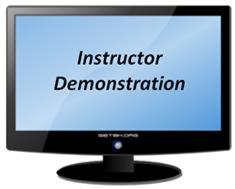 8
[Speaker Notes: Learning Objective: Explain paths for resolving VA debts
Policy Reference(s): FPM 2.E.7.a-b, M21-1 III.vi.2.C
FPG Articles: Field Examination Interviews

Instructor Notes:

When an overpayment or illegal payment of VA benefits has been made to a fiduciary (i.e. a rating adjustment is made and the beneficiary is entitled to less each month aka a retroactive reduction), the Debt Management Center (DMC) automatically begins collection action.  Automatic DMC debt collection does not include debts incurred by the actual fiduciary at no fault of the beneficiary. 

A retroactive reduction of a beneficiary’s award usually results in the creation of an overpayment or debt in the beneficiary’s account.
When this occurs, beneficiaries have the right to request a waiver of the debt.  

What is a waiver of debt?

When a fiduciary requests a waiver, they are requesting that VA terminate collection action on a debt.  If a waiver is granted in full or part, the fiduciary (or beneficiary) will not be required to pay the amount that was waived.

The fiduciary may submit a request for debt waiver by:

Written letter that explains why you are requesting a waiver.  The letter should explain why you feel you should not be held responsible for payment of the debt or why collection of the debt would be unfair and create a financial hardship.
Completed and signed Financial Status Report form (VA Form 5655)

Mail both forms to the DMC in Saint Paul, MN.

Timelines for waiver request:

Education, Pension and Compensation Disability Waiver Request
If you are requesting a waiver for an education, pension or disability compensation debt, you must submit your request within 180 days of the date you were originally notified of your debt.
Loan Guaranty Waiver Requests
For loan guaranty program debts, you have one year from the date you sign the certified mail receipt for the original notification letter.

Note:  If DMC receives a request for waiver within 30 days of the day of debt notification, they will suspend any offset action from your current benefits until a decision regarding your request for waiver is rendered.

After the receipt of the waiver request and VA Form 5655, the DMC refers waiver requests to Committee on Waivers and Compromises (COWC).  

COWC is responsible for deciding whether to:

deny the request, or
waive all or a part of the debt.
 
The DMC may request specific assistance from fiduciary personnel in collecting debts from fiduciaries.
 
For all cases referred to the Fiduciary Hub, either by the DMC or by COWC, fiduciary personnel must:

contact the fiduciary, 
attempt to secure a refund of the overpayment or illegal payment, and
when applicable, refer the case to the District Counsel for assistance in obtaining any court order necessary for release of the required funds.

Notification 

The fiduciary will be notified in writing when a decision regarding request for waiver is rendered.  The decision options are as follows:

Denied Waiver Request
If your request is denied, you will be notified of your appeal rights.
Full Waiver Granted
If your request is granted in full, no further collection action will be taken.
Partial Waiver Granted
If a partial waiver is granted, you will be notified of the balance and you will be provided appeal rights.

Note:  If a balance exists on the account after waiver action is completed, the fiduciary will be asked to contact DMC and make arrangements to pay the debt.  If the beneficiary is actively drawing VA benefits, action will be taken to begin offsetting those benefits to recoup any balance that was not waived.

Demonstration Notes: 

Minimize PowerPoint and bring up VA Form 5655.  

Discuss ramifications of not completely filling out form (waiver denial) or providing incorrect information.  Emphasize time limits and encourage FEs to point fiduciaries to DMC website and to local County Veterans Service Organization office for more information.]
31. Questions?
Debt
Non-VA Debt 
VA Debt 
Fiduciary Role
Resolving VA Debt
[Speaker Notes: Instructor Notes:

(Recall)  These are our learning objectives as stated from the beginning of the training:

Define debt and debt documentation requirements
Explain VA and non-VA debts and loans
Understand the fiduciary roles regarding debts and loans 
Explain paths for resolving VA debts

(Recap)  We discussed each of these learning objectives through the following topics in each slide today:
Debt
Non-VA Debt 
VA Debt 
Fiduciary Role
Resolving VA Debt

Are there any additional questions?]
TMS Survey and Assessment
An assessment and satisfaction survey have been assigned to you in TMS.
You must pass the assessment prior to completing the survey.
Be sure to complete the survey in TMS to receive credit for this training.
10
[Speaker Notes: Instructor Notes:

Explain to students that an assessment has been assigned to them in TMS.  This assessment gauges that learning has occurred and reports on areas that may need some additional training.  Once the assessment is complete, they will complete a satisfaction survey providing them with an opportunity to help improve the training.  The survey must be completed in order to receive training hours.  All feedback is welcome!]